ФЕДЕРАЛЬНАЯ СЛУЖБА ПО ЭКОЛОГИЧЕСКОМУ, ТЕХНОЛОГИЧЕСКОМУ И АТОМНОМУ НАДЗОРУ Федеральные  нормы и  правила  в области  промышленной  безопасности «Правила безопасности опасных производственных объектов, на которых используются подъемные сооружения»
ПРИКАЗ
 
  от 12 ноября 2013 года N 533
 
зарегистрированы в Минюсте России 31.12.2013 рег.№ 30992
Область применения. (требования ФНП распространяются )
а) грузоподъемные краны всех типов;
б) мостовые краны штабелеры;
в) краны-трубоукладчики; 
г) краны-манипуляторы;
д) строительные подъемники; 
е) подъемники и вышки, предназначенные для перемещения людей;
ж) грузовые электрические тележки, передвигающиеся по надземным рельсовым путям совместно с кабиной управления;
з) электрические тали;
и) краны-экскаваторы, предназначенные только для работы с крюком, подвешенным на канате, или электромагнитом;
к) сменные грузозахватные органы (крюки, грейферы, магниты)  и съемные грузозахватные приспособления (траверсы, грейферы, захваты, стропы), используемые совместно с кранами для подъема и перемещения грузов;
л) тару для транспортировки грузов, отнесенных к категории опасных, согласно действующим нормативным документам, за исключением специальной тары, применяемой в металлургическом производстве (ковшей, мульдов), а также специальной тары, используемой в морских и речных портах; 
м) специальные съемные кабины и люльки, навешиваемые на грузозахватные органы кранов и используемых для подъема и перемещения людей;
н) рельсовые пути (для опорных и подвесных ПС), передвигающихся по рельсам;
Требования настоящих ФНП не распространяются на обеспечение промышленной безопасности ОПО, на которых используются следующие ПС:
а) применяемые в интересах обороны и безопасности государства, гражданской и территориальной обороны или относящиеся к вооружению и военной технике, кроме ПС общепромышленного назначения, перечисленных в пункте 3 настоящих ФНП и предназначенных только для транспортировки обычных грузов;
 
б) применяемые на объектах использования атомной энергии (кроме ПС общепромышленного назначения, предназначенных для транспортировки обычных грузов вне радиоактивных зон);
 
в) с ручным приводом, лифты, канатные дороги, фуникулеры, эскалаторы, напольные, завалочные и посадочные грузоподъемные машины, электро- и автопогрузчики, путе- и мостоукладочные машины, подъемные комплексы для парковки автомобилей, эвакуаторы автомобилей;
 
г) установленные в шахтах, на судах и иных плавучих средствах;
 
д) экскаваторы, предназначенные для работы с землеройным оборудованием или грейфером;
 
е) предназначенные для работы только в исполнении, исключающем применение грузозахватных приспособлений, с навесным оборудованием (вибропогружателями, шпунтовыдергивателями, буровым оборудованием), а также кабин (люлек) для транспортировки людей;
 
ж) монтажные полиспасты и конструкции, к которым они подвешиваются (мачты, балки, шевры);
 
з) краны для подъема створов (затворов) плотин, без осуществления зацепления их крюками;
 
и) домкраты;

к) манипуляторы, используемые в технологических процессах.
Подтверждение соответствия ПС на которые распространяются требования Технических регламентов
Подтверждение соответствия ПС на которые распространяются требования Технических регламентов  таможенного союза осуществляется в соответствии с требованиями данных регламентов, а в случаях, указанных в разделе VII настоящих ФНП, согласно требованиям этого раздела.
ПС, перечисленные в Приложении 3  к Техническому регламенту таможенного союза ТР ТС 010/2011 «О безопасности машин и оборудования», утвержденному Решением комиссии Таможенного союза от 18 октября 2011 г., № 823 и впервые вводимые в эксплуатацию, должны иметь сертификат или декларацию соответствия, а шасси самоходных мобильных ПС, самостоятельно передвигающихся по автомобильным дорогам – дополнительно иметь сертификат соответствия Техническому регламенту Таможенного союза ТР ТС 018/2011 «О безопасности колесных транспортных средств»,   утвержденному Решением комиссии Таможенного союза от 9 декабря 2011 г. №877.
1. Какой документ подтверждает соответствие ПС требованиям технических регламентов?
А)	Паспорт ПС.
Б)	Протокол испытаний, проведенный изготовителем.
В)	Сертификат или декларация соответствия.
Г)	Акт технического освидетельствования.
Краны-трубоукладчики
Не требуется подтверждение соответствия требованиям технического регламента «О безопасности колесных транспортных средств»
Цель и основные принципы обеспечения промышленной безопасности ОПО, на которых используются ПС.
Целью настоящих ФНП является создание организационной и нормативно–правовой основы обеспечения промышленной безопасности ОПО, на которых используются ПС, направленной на предотвращение и/или минимизацию последствий аварий, инцидентов, с учетом индивидуального риска потери  жизни и здоровья людей, участвующих в процессах монтажа (демонтажа), пуско-наладки, эксплуатации, в том числе ремонта, реконструкции, модернизации и утилизации (ликвидации) ПС.
2. Что понимается под термином "Инцидент с подъемным сооружением"?
А)	Возникновение в расчетных металлоконструкциях ПС разрушений, подлежащих ремонту (восстановлению).

Б)	Отказ или повреждение!!!, применяемого на ОПО, приводящий ПС в неработоспособное состояние, не допускающее продолжение его эксплуатации без проведения ремонта.

В)	Отклонение от установленного режима технологического процесса ПС, возникновение незначительных вертикальных динамических нагрузок, не требующих проведения ремонта.

Г)	Возникновение в расчетных металлоконструкциях ПС разрушений или значительных остаточных деформаций, требующих незначительного ремонта.
Эксплуатация
Эксплуатация – стадия жизненного цикла ПС, на которой реализуется, поддерживается и восстанавливается его качество. Эксплуатация ПС включает в себя использование по назначению (работу), транспортирование, монтаж, хранение, техническое обслуживание и ремонт
Техническое освидетельствование ПС
Комплекс административно-технических мер, направленных на подтверждение работоспособности и промышленной безопасности ПС в эксплуатации.
Цикл работы крана
Совокупность операций, связанных с транспортировкой краном груза при работе от момента, когда кран готов к подъему груза, до момента готовности к подъему следующего груза.
Какие из перечисленных ПС не подлежат учету в органах Ростехнадзора?
А) Автомобильные краны.
Б) Краны мостового типа.
В) Краны на железнодорожном ходу.
Г) Краны-трубоукладчики.
Какие из перечисленных ПС подлежат учету в органах Ростехнадзора?
А) Краны стрелового типа грузоподъемностью до 1 т включительно.
Б) Переставные краны для монтажа мачт, башен, труб, устанавливаемые на монтируемом сооружении.
В) Краны стрелового типа с постоянным вылетом или не снабженные механизмом поворота.
Г) Подъемники и вышки, предназначенные для перемещения людей.
Что должно быть проведено для ПС, отработавших срок службы, для продления срока эксплуатации?
А) Профилактический осмотр.
Б) Капитально-восстановительный или полнокомплектный ремонты, а также экспертиза промышленной безопасности.
В) Техническое обслуживание.
Г) Неплановый ремонт.
Требования промышленной безопасности к организациям и работникам ОПО, занимающимся эксплуатацией ПС
Организация (индивидуальный предприниматель) , эксплуатирующая ОПО с ПС (без выполнения собственными службами работ по ремонту, реконструкции или модернизации),  должна соблюдать требования Руководств (инструкций) по эксплуатации имеющихся в наличии ПС и выполнять следующие требования:
Требования промышленной безопасности к организациям и работникам ОПО, занимающимся эксплуатацией ПС
а) поддерживать эксплуатируемые ПС в работоспособном состоянии, соблюдая графики выполнения технических освидетельствований, технического обслуживания и планово-предупредительных ремонтов, а также не превышать срок службы (период безопасной эксплуатации), заявленный изготовителем в паспорте ПС без наличия заключения экспертизы промышленной безопасности о возможности его продления;
 
б) не превышать характеристики и не нарушать требования, изложенные в паспорте и руководстве (инструкции) по эксплуатации ПС (грузоподъемность или грузовой момент, группу классификации режима и другие паспортные режимы эксплуатации);
в) не допускать к применению неработоспособные и несоответствующие технологии выполняемых работ грузозахватные приспособления и тару;
 
г) не эксплуатировать ПС с неработоспособными ограничителями, указателями и регистраторами;
 
д) не эксплуатировать ПС на неработоспособных рельсовых путях (для ПС на рельсовом ходу);
Требования промышленной безопасности к организациям и работникам ОПО, занимающимся эксплуатацией ПС
е) не эксплуатировать ПС с нарушениями требований по их установке в соответствии с требованиями пунктов 101-137 настоящих ФНП. Не эксплуатировать ПС с отступлениями от регламентированных размеров посадочных лестниц и площадок, строительных конструкций или площадок на открытом воздухе, на которых установлено ПС и минимально допустимым расстояниям от ПС до иных строительных конструкций, оборудования, других ПС, штабелей грузов или откоса, которые установлены в руководстве (инструкции) по эксплуатации ПС. Следить, чтобы нагрузочные характеристики площадок установки ПС и/или подкрановых строительных конструкций, не превышали нагрузок от ПС с грузом, указанных в паспорте и руководстве (инструкции) по эксплуатации ПС;
Требования промышленной безопасности к организациям и работникам ОПО, занимающимся эксплуатацией ПС
ж) разработать и утвердить распорядительным актом эксплуатирующей организации, инструкции с должностными обязанностями, а также поименный перечень лиц, ответственных за промышленную безопасность в организации из числа ее 
(вопрос 14) аттестованных специалистов:

специалиста, ответственного за осуществление производственного контроля при эксплуатации ПС;

специалиста, ответственного за содержание ПС в работоспособном состоянии;
 
специалиста, ответственного за безопасное производство работ с применением ПС.
Требования промышленной безопасности к организациям и работникам ОПО, занимающимся эксплуатацией ПС
Указанные специалисты должны быть аттестованы, в том числе на знание требований промышленной безопасности к рельсовым путям, если в состав ОПО входят ПС, передвигающиеся по ним.
 
В организациях, где производство работ с применением ПС выполняется на одном участке (цехе), разрешается одному специалисту совмещать обязанности ответственного за содержание ПС в работоспособном состоянии и за безопасное производство работ;
Требования промышленной безопасности к организациям и работникам ОПО, занимающимся эксплуатацией ПС
з) устанавливать порядок допуска к самостоятельной работе на ПС персонала в соответствии с инструкциями ОПО и контролировать его соблюдение;
 
и) обеспечить соблюдение технологических процессов с ПС, исключающих нахождение работников и третьих лиц под транспортируемым грузом и в опасных зонах, а также исключающих перемещение грузов за пределами границ опасных зон;
 
к) не допускать транспортировку кранами работников, кроме случаев, указанных в пунктах 239-251 настоящих ФНП;

л) исключить случаи использования ПС для подтаскивания грузов и использования механизма подъема крана с отклонением канатов от вертикали;
 
м) иметь в наличии грузы (специальные нагружатели) для выполнения испытаний ПС, либо проводить испытания на специально оборудованном полигоне.
Требования промышленной безопасности к организациям и работникам ОПО, занимающимся эксплуатацией ПС
п.24.Если эксплуатирующая организация, дополнительно декларирует обеспечение выполнения работ по ремонту, реконструкции ПС, находящихся у нее в эксплуатации, она должна иметь в своем составе подразделение, отвечающее требованиям пунктов 11-22 настоящих ФНП.
При эксплуатации ПС  организация обязана:
а) устанавливать порядок контроля обучения и периодической проверки знаний специалистов и персонала, работающих с ограничителями, указателями и регистраторами, а также документально подтверждать его соблюдение с учетом требований руководства (инструкции) по эксплуатации;
 
б) организовывать (в том числе, с привлечением специализированных организаций, предметом деятельности которых является осуществление одного или нескольких видов деятельности, перечисленных в пунктах 11-21 настоящих ФНП) считывание данных регистратора параметров не реже сроков, указанных в руководстве (инструкции) по эксплуатации регистратора, осуществлять обработку (расшифровку) этих данных с оформлением протокола, выявлять нарушения правил эксплуатации ПС;
 
в) обеспечивать соблюдение технологического процесса транспортировки грузов и приостановку работы ПС в случае возникновения угрозы аварийной ситуации;
при выявлении нарушений требований к эксплуатации ПС
принимать меры по их устранению и предупреждению, в том числе проводить внеочередную проверку знаний работников, допустивших такие нарушения.
П.26.Работники ОПО, непосредственно занимающиеся эксплуатацией ПС, должны соответствовать следующим требованиям:
а) быть обученными и иметь выданное в установленном порядке удостоверение на право самостоятельной работы по соответствующим видам деятельности;
 
б) знать критерии работоспособности применяемых ПС в соответствии с требованиями руководства (инструкции) по эксплуатации применяемых ПС, технологический процесс транспортировки грузов.
 
в) в случае возникновения угрозы аварийной ситуации, информировать об этом своего непосредственного руководителя
П.26
г) знать порядок действий, по инструкциям эксплуатирующей организации, в случаях возникновения аварий и инцидентов при эксплуатации ПС, а также выполнять данные инструкции;
 
д) пройти в установленном порядке аттестацию (только для специалистов) на знание настоящих ФНП и не нарушать их в процессе выполнения работ
Гл.IV.Монтаж и наладка ПС
Выбор оборудования
 Организация и планирование работ
Сборка и сварка
Требования к монтажу и пуско-наладке указателей, ограничителей и регистраторов
 Требования к монтажу и пуско-наладке систем дистанционного управления (радиоуправления).
Контроль качества монтажа и пуско-наладки ПС. Требования к  итоговой документации
V.   Ремонт, реконструкция и модернизация ПС ОПО
Выбор оборудования
Требования к материалам и сварке
Организация работ, периодичность
Ремонт, реконструкция, модернизация ограничителей,  указателей и регистраторов
Контроль качества выполненных работ. Требования к итоговой документации
VI.Эксплуатация ПС ОПО
101. Выполнение строительно-монтажных работ, погрузочно-разгрузочных работ над действующими коммуникациями, проезжей частью улиц или в стесненных условиях на ОПО с применением ПС, должно осуществляться в соответствии с ППР, разработанным эксплуатирующей или специализированной организацией, в соответствии с требованиями пунктов 159-167 настоящих ФНП.
Ответственность -несет его разработчик.
Эксплуатация ПС с отступлениями от  ППР не допускается. Внесение изменений  осуществляется разработчиком ППР.
VI.Эксплуатация ПС ОПО
102. Погрузочно-разгрузочные работы и складирование грузов с применением ПС на базах, складах, открытых площадках, в случаях, кроме случаев, указанных в пункте 101 настоящих ФНП, должны выполняться по ТК, разработанным в соответствии с требованиями пунктов 159-167 настоящих ФНП.
 
Ответственность за качество и соответствие требованиям промышленной безопасности ТК несет ее разработчик.
 
Эксплуатация ПС с отступлениями от требований ТК не допускается. Внесение изменений в ТК осуществляется разработчиком ТК.
Технологическая карта
VI.Эксплуатация ПС ОПО
105. Краны должны быть установлены таким образом, чтобы при подъеме груза исключалась необходимость предварительного его подтаскивания при наклонном положении грузовых канатов и имелась бы возможность перемещения груза, поднятого не менее чем на 500 мм выше встречающихся на пути оборудования, штабелей грузов, бортов подвижного состава.
VI.Эксплуатация ПС ОПО
Стрелы кранов, при их повороте или перемещении, должны также находиться выше встречающихся на пути оборудования и предметов не менее, чем на 500 мм.

При установке кранов, управляемых с пола или по радио, должен быть предусмотрен свободный проход для рабочего, управляющего краном.
VI.Эксплуатация ПС ОПО
107. Установка кранов, передвигающихся по надземному рельсовому пути, должна производиться с соблюдением следующих требований: 
а) расстояние от верхней точки крана до потолка здания, нижнего пояса стропильных ферм или предметов, прикрепленных к ним, должно быть не менее 100 мм;
VI.Эксплуатация ПС ОПО
г) расстояние от нижней точки крана (не считая грузозахватного органа) до пола цеха или площадок, на которых во время работы крана могут находиться люди (за исключением площадок, предназначенных для ремонта крана), должно быть не менее 2000 мм. 

 
д) расстояние от нижних выступающих частей крана (не считая грузозахватного органа) до расположенного в зоне действия оборудования должно быть не менее 400 мм;
VI.Эксплуатация ПС ОПО
108. Расстояние по горизонтали между выступающими частями крана, передвигающегося по наземному крановому пути, и строениями, штабелями грузов и другими предметами, расположенными на высоте до 2000 мм от уровня земли или рабочих площадок, должно быть не менее 700 мм, а на высоте более 2000 мм - не менее 400 мм.
IV.Эксплуатация
Расстояние по вертикали от консоли противовеса или от противовеса, расположенного под консолью башенного крана, до площадок, на которых могут находиться люди, должно быть не менее 2000 мм.

109. Установка электрических талей и монорельсовых тележек с автоматическим или полуавтоматическим управлением, при котором указанное ПС не сопровождается крановщиком или оператором
    должна исключать возможность задевания грузом элементов здания, оборудования и штабелей грузов
VI.Эксплуатация ПС ОПО
На пути следования указанных ПС должно быть исключено нахождение людей. Над проезжей частью и над проходами для людей должны быть установлены предохранительные перекрытия (сетка), способные выдержать падающий груз
VI.Эксплуатация ПС ОПО
110. Установка кранов, передвигающихся по рельсовому пути, в охранной зоне воздушных линий электропередачи должна быть согласована с владельцем линии.

 Согласование на такую установку для выполнения строительно-монтажных работ и должно храниться вместе с ППР.
 
111. Установка кранов стрелового типа, подъемников (вышек) должна производиться на спланированной и подготовленной площадке с учетом категории и характера грунта. Устанавливать кран стрелового типа, подъемник (вышку) для работы на свеженасыпанном не утрамбованном грунте, а также на площадке с уклоном, превышающим указанный в паспорте, не разрешается.
 
112. Установка стрелового крана должна производиться так, чтобы при работе расстояние между поворотной частью крана при любом его положении и строениями, штабелями грузов и другими предметами составляло не менее 1000 мм.
VI.Эксплуатация ПС ОПО
113. При необходимости установки стрелового или железнодорожного крана, кранов-манипуляторов, подъемников (вышек) на выносные опоры,       ПС устанавливаются на все имеющиеся выносные опоры. Под опоры должны быть подложены прочные и устойчивые подкладки в соответствии с эксплуатационной документацией.

114. Стреловые краны, краны-манипуляторы, подъемники (вышки), краны-трубоукладчики на краю откоса котлована (канавы) должны быть установлены с соблюдением расстояний, указанных в таблице 2 приведенной в приложении N 2 к настоящим ФНП. При глубине котлована более 5 м и при невозможности соблюдения расстояний, указанных в таблице, откос должен быть укреплен в соответствии с ППР.

115. Установка и работа кранов стрелового типа, подъемников (вышек), кранов-трубоукладчиков на расстоянии менее 30 м от крайнего провода линии электропередачи или воздушной электрической сети напряжением более 42 В, осуществляются только по наряду-допуску, определяющему безопасные условия работы.
Производство работ в охранной зоне линии электропередачи
Производство работ в охранной зоне линии электропередачи
При производстве работ в охранной зоне линии электропередачи или в пределах разрывов, установленных Правилами охраны высоковольтных электрических сетей, наряд-допуск выдается только при наличии разрешения организации, эксплуатирующей линию электропередачи.

Порядок работы кранов, подъемников (вышек) или кранов-трубоукладчиков вблизи линии электропередачи, выполненной гибким изолированным кабелем, определяется владельцем линии. Выдача наряда-допуска в этом случае не обязательна.
 
Время действия наряда-допуска определяется организацией его выдавшей.

Наряд-допуск выдается оператору подъемника (вышки) или крановщику крана перед началом работы.
Производство работ в охранной зоне линии электропередачи
Работа подъемника (вышки) или крана вблизи линии электропередачи должна производиться под непосредственным руководством лица, ответственного за безопасное производство работ ПС, которое должно указать крановщику (оператору) место установки подъемника (вышки) или крана, обеспечить выполнение предусмотренных нарядом-допуском условий работы и сделать запись в вахтенном журнале подъемника (вышки) или крана о разрешении работы.
 
Работа кранов стрелового типа под не отключенными контактными проводами городского транспорта должна производиться при соблюдении расстояния между стрелой крана и контактными проводами не менее 1 м при установке ограничителя (упора), не позволяющего уменьшить указанное расстояние при подъеме стрелы.
Минимальное расстояние от стрелы крана или подъемника во время работы до проводов ЛЭП, находящихся под напряжением
Минимальное расстояние от стрелы крана или подъемника во время работы до проводов ЛЭП, находящихся под напряжением
VI.Эксплуатация ПС ОПО117. При перемещении груза ПС должны соблюдаться следующие требования:
начинать подъем груза предварительно подняв на высоту не более 200-300 мм с последующей остановкой для проверки правильности строповки и надежности действия тормоза;
 
не перемещать груз при нахождении под ним людей. Допускается нахождение стропальщика возле груза во время его подъема или опускания, если груз поднят на высоту не более 1000 мм от уровня площадки;
VI.Эксплуатация ПС ОПО
выполнять горизонтальное перемещение от крайней нижней точки груза (а также порожнего грузозахватного органа или грузозахватного приспособления и элементов стрелы крана) на 500 мм выше встречающихся на пути предметов;
 
опускать перемещаемый груз лишь на предназначенное для этого место, где исключается возможность падения, опрокидывания или сползания опущенного груза.
 
Для легкого извлечения стропов из-под груза, его опускание и складирование должно осуществляться на подкладки соответствующей прочности и толщины. Укладку и последующую разборку груза следует выполнять равномерно, не нарушая габариты, установленные для складирования груза, и не загромождая проходы;
VI.Эксплуатация ПС ОПО
не допускать при длительном перерыве или по окончанию работ нахождение груза в подвешенном состоянии. По окончанию работ ПС должно быть приведено в безопасное положение в нерабочем состоянии согласно требованиям руководства (инструкции) по эксплуатации;
 
кантовать грузы с применением ПС разрешается только на кантовальных площадках, снабженных амортизирующей поверхностью, или на весу, по заранее разработанному ППР.
VI.Эксплуатация ПС ОПО
перемещать мелкоштучные грузы только в специальной, предназначенной для этого таре, чтобы исключить возможность выпадения отдельных частей груза. Перемещение кирпича на поддонах без ограждения разрешается производить только при разгрузке (погрузке) транспортных средств на землю (и с земли);
 
не начинать подъем груза, масса которого неизвестна;
VI.Эксплуатация ПС ОПОдополнительные меры безопасности при кантовке груза
в целях предотвращения зажатия стропальщику запрещено находиться между грузом и стеной или другим препятствием, при этом стропальщик должен находиться сбоку от кантуемого груза на расстоянии, равном высоте груза плюс 1 метр;
 
стоять со стороны прокладок, на которые опускается груз, воспрещается;
VI.Эксплуатация ПС ОПОдополнительные меры безопасности при кантовке груза
производить кантовку тяжелых грузов и грузов сложной конфигурации только в присутствии и под руководством специалиста, ответственного за безопасное производство работ ПС; при проведении кантовочных операций "тяжелыми грузами" считаются грузы массой более 75% грузоподъемности механизма подъема, а "грузами сложной конфигурации" - грузы со смещением центра тяжести.
П.118. В процессе выполнения работ с применением ПС не разрешается:
нахождение людей возле работающего крана стрелового типа во избежание зажатия их между поворотной частью и другими неподвижными сооружениями;

перемещение груза, находящегося в неустойчивом положении или подвешенного за один рог двурогого крюка; ЗАПРЕЩЕНО

подъем груза, засыпанного землей или примерзшего к земле, заложенного другими грузами, укрепленного болтами или залитого бетоном, а также металла и шлака, застывшего в печи или приварившегося после слива;
П.127. В процессе выполнения работ с применением ПС не разрешается:
подтаскивание груза по земле, полу или рельсам крюками ПС при наклонном положении грузовых канатов (без применения направляющих блоков, обеспечивающих вертикальное положение грузовых канатов);

освобождение с применением ПС защемленных грузом стропов, канатов или цепей;
 
оттягивание груза во время его подъема, перемещения и опускания. Оттяжки применяются только для разворота длинномерных и крупногабаритных грузов во время их перемещения;
П.127. В процессе выполнения работ с применением ПС не разрешается:
выравнивание перемещаемого груза руками, а также изменение положения стропов на подвешенном грузе; 

подача груза в оконные проемы, на балконы и лоджии без специальных приемных площадок или специальных приспособлений;
 
использование тары для транспортировки людей;

нахождение людей под стрелой ПС при ее подъеме и опускании с грузом и без груза;
П.127. В процессе выполнения работ с применением ПС не разрешается:
подъем груза непосредственно с места его установки (с земли, площадки, штабеля) только механизмом телескопирования стрелы;  ЗАПРЕЩЕН!

использование ограничителей (концевых выключателей) в качестве рабочих органов для автоматической остановки механизмов, за исключением случая, когда мостовой кран подходит к посадочной площадке, устроенной в торце здания;

работа ПС при отключенных или неработоспособных ограничителях, регистраторах указателях и тормозах;
П.127. В процессе выполнения работ с применением ПС не разрешается:
включение механизмов ПС при нахождении людей на поворотной платформе ПС вне кабины;
 
перемещение людей грузовыми строительными подъемниками, кроме подъемников и вышек, используемых на железнодорожных и/или трамвайных рельсовых путях для проверки состояния и монтажа контактной сети, проверки состояния мостов, путепроводов;
 
перемещение подъемников и вышек с людьми вдоль контактной сети или конструкций моста должны выполняться на минимальной скорости согласно требованиям, разработанного для этого ППР в соответствии с пунктами 159-167 настоящих ФНП;
 
перемещение шасси подъемника (вышки) с находящимися в люльке людьми или грузом. На самоходные подъемники (вышки), например, ножничного типа, управление которых осуществляется из люльки, в том числе и при перемещении подъемника по площадке, данное требование не распространяется;
 
подъем и опускание подъемником люльки, если вход в нее не закрыт на запорное устройство;
 
сбрасывание инструмента, груза и других предметов с люльки, находящейся на высоте.
VI.Эксплуатация ПС ОПО
119. Разворот груза руками допускается при условии, что груз поднят на высоту не более 1000 мм, а в других случаях, в том числе при развороте длинномерных грузов - только при помощи оттяжек или багров.
 
120. При эксплуатации ПС, управляемых с пола, вдоль всего пути следования ПС, должен быть обеспечен свободный проход для работника, управляющего ПС.
 
121. Выходы на галереи мостовых кранов, находящихся в работе, должны быть закрыты
VI.Эксплуатация ПС ОПО
122. Для каждого цеха (пролета), не оборудованного проходными галереями вдоль рельсового пути, где работают мостовые краны, эксплуатирующей организацией разрабатываются мероприятия по безопасному спуску крановщиков из кабины при вынужденной остановке крана не у посадочной площадки. Эти мероприятия указываются в производственной инструкции для крановщиков.
Меры безопасности при выполнении малярных работ с переходных площадок мостового крана
123. Применение мостовых кранов (с имеющихся на кране площадок) для производства строительных, малярных и других работ должны выполняться по наряду-допуску, определяющему меры промышленной безопасности, предупреждающие падение с крана, вызванное внезапным началом движения крана или его грузовой тележки, наездом соседнего крана, а также - поражение электрическим током, падение при выходе на рельсовые пути или подкрановые балки.
Табличка ПС
124. Находящиеся в эксплуатации ПС должны быть снабжены табличками с обозначениями
- заводского номера ПС
- паспортной грузоподъемности 
- даты следующего полного технического освидетельствования.
Организации, эксплуатирующие ПС должны обеспечить  выполнение следующих требований промышленной безопасности:
определить порядок выделения и направления мобильных ПС на объекты, согласно заявкам, с указанием ФИО специалиста, ответственного за производство работ и стропальщиков;
 
обеспечить соблюдение требований промышленной безопасности смонтированных ПС, находящихся в нерабочем состоянии, при этом, ПС должно быть обесточено и приняты меры по предотвращению его угона ветром;
 
обеспечить проведение проверок работоспособности указателей, ограничителей и регистраторов ПС в сроки, установленные их руководствами (инструкциями) по эксплуатации;
 
установить порядок опломбирования и запирания замком защитных панелей кранов;
 
обеспечить вход на мостовые краны и спуск с них через посадочную площадку;
Организации, эксплуатирующие ПС должны обеспечить  выполнение следующих требований промышленной безопасности:
разработать и выдать на места ведения работ ППР или ТК (в соответствии с указаниями пункта 101 и пунктов 159-167 настоящих ФНП), схемы складирования грузов, схемы погрузки и разгрузки транспортных средств, в том числе, подвижного состава (последнее, при использовании);

ознакомить (под роспись) с ППР и ТК специалистов, ответственных за безопасное производство работ ПС, крановщиков (операторов), рабочих люльки и стропальщиков;
 
обеспечить стропальщиков испытанными и маркированными грузозахватными приспособлениями и тарой, соответствующими массе и характеру перемещаемых грузов;
Организации, эксплуатирующие ПС должны обеспечить  выполнение следующих требований промышленной безопасности
определить стационарные площадки и места складирования грузов, предусмотренные ППР или ТК, оборудовать их необходимыми технологической оснасткой и приспособлениями (кассетами, пирамидами, стеллажами, лестницами, подставками, подкладками, прокладками и т.п.);
 
установить порядок обмена сигналами между машинистами, крановщиками, стропальщиками и рабочими люльки, согласно требованиям раздела Система сигнализации при выполнении работ настоящих ФНП;
 
установить порядок приведения ПС в безопасное положение в нерабочем состоянии, а также определить порядок действия работников (в том числе, покидания опасной зоны) при возникновении аварийных ситуаций на опасном производственном объекте с используемыми ПС.
П.126
126. При возведении башенными кранами зданий и сооружений 
высотой более 36 м 
должна применяться двухсторонняя радио или телефонная связь
 (при этом перечень и обозначение подаваемых команд должен быть утвержден распорядительным актом эксплуатирующей организации).
VI.Эксплуатация ПС ОПО
127. В местах постоянной погрузки и разгрузки автомашин и полувагонов должны быть установлены стационарные эстакады или навесные площадки для стропальщиков.
ВНИМАНИЕ!!!
Нахождение людей в полувагонах при подъеме и опускании грузов не допускается.
VI.Эксплуатация ПС ОПО
Не разрешается опускать груз на автомашину, а также поднимать груз при нахождении людей в кузове или кабине автомашины.

129. Погрузка и разгрузка полувагонов, платформ, автомашин и других транспортных средств должна выполняться без нарушения их равновесия.

Погрузка пакетов труб или металлопроката, застропованных за металлические скрутки пакетов, запрещается.
VI.Эксплуатация ПС ОПО
130. Подъем и перемещение груза несколькими ПС разрешается только по ППР или ТК, разработанным специализированной организацией, отвечающей требованиям пункта 11 настоящих ФНП.

При подъеме и перемещении груза несколькими ПС, нагрузка, приходящаяся на каждое из них, не должна превышать грузоподъемность ПС.
VI.Эксплуатация ПС ОПО
Работа по перемещению груза несколькими ПС, а также разгрузка и погрузка полувагонов, при отсутствии маркировки веса груза и схем строповки, производится под непосредственным руководством специалиста ОПО, осуществляющего эксплуатацию ПС, ответственного за безопасное производство работ, при этом на него возлагается вся полнота ответственности и возможные риски, связанные с выполнением указанных операций.
VI.Эксплуатация ПС ОПО
П.131
Перемещение грузов над перекрытиями, под которыми размещены производственные, жилые или служебные помещения, где могут находиться люди, не допускается.
VI.Эксплуатация ПС ОПО
132. При подъеме груза с использованием ПС, установленного вблизи стены, колонны, штабеля, железнодорожного вагона, станка или другого оборудования, не допускается нахождение людей (в том числе стропальщика) между поднимаемым грузом и указанными частями здания или оборудованием. Указанное требование также должно выполняться при опускании и перемещении груза.
VI.Эксплуатация ПС ОПО
133. В зоне работы ПС, оснащенных управляемым захватом, грейфером или магнитом, нахождение людей не допускается. Рабочие, обслуживающие такие ПС, допускаются к выполнению своих обязанностей только во время перерывов в работе ПС и после того, как управляемый захват, грейфер или магнит будут опущены на землю. При этом напряжение с магнита должно быть снято.
 
Места производства работ такими ПС должны быть ограждены и обозначены предупредительными знаками.
VI.Эксплуатация ПС ОПО
П.135.
    Работы ПС, установленных на открытом воздухе, необходимо прекращать при скорости ветра, превышающей предельно допустимую скорость, указанную в паспорте ПС, при температуре окружающей среды, ниже предельно допустимой температуры, указанной в паспорте ПС, при снегопаде, дожде, тумане, в случаях, когда крановщик (машинист, оператор) плохо различает сигналы стропальщика или перемещаемый груз.
Пуск ПС в работу и постановка на учет
138. Решение о пуске в работу ПС, перечисленных в пункте 3 настоящих ФНП, выдается специалистом, ответственным за осуществление производственного контроля при эксплуатации ПС на основании положительных результатов технического освидетельствования в следующих случаях (кроме случаев, указанных в пунктах 140, 141 настоящих ФНП):
Пуск ПС в работу и постановка на учет
а) перед пуском в работу;
 
б) после монтажа, вызванного установкой ПС на новом месте, после перестановки на новый объект гусеничных, пневмоколесных и башенных кранов (в том числе, быстромонтируемых);

в) после реконструкции;

г) после ремонта расчетных элементов или узлов металлоконструкций с применением сварки.
Пуск ПС в работу и постановка на учет
Специалистом, выдавшим разрешение на пуск в работу ПС, должна быть сделана соответствующая запись в его паспорте, а для ПС, указанных в подпункте "б" настоящего пункта, запись должна быть сделана в вахтенном журнале.
Пуск ПС в работу и постановка на учет
139. Решение о пуске в работу мобильных ПС, после перестановки их на новый объект выдается специалистом, ответственным за безопасное производство работ с записью в вахтенном журнале.
 
140. Решение о вводе в эксплуатацию грузозахватных приспособлений, тары и специальных съемных кабин и люлек (для подъема и перемещения людей кранами) записывается в специальный журнал учета и осмотра специалистом, ответственным за безопасное производство работ.
Пуск ПС в работу и постановка на учетРЕШЕНИЕ КОМИССИИ
П.141.
 Решение о пуске в работу ПС, перечисленных в пункте 3 настоящих ФНП, выдается специалистом, ответственным за осуществление производственного контроля при эксплуатации ПС на основании решения комиссии в следующих случаях:
 
при смене эксплуатирующей организации для ПС, отработавшего срок службы;

после монтажа кранов мостового типа и портального крана с применением сварки.
Состав комиссии
Эксплуатирующая организация обеспечивает работу комиссии в составе:

- председатель комиссии - уполномоченный представитель эксплуатирующей организации;
 
- члены комиссии - уполномоченный представитель Федеральной службы по экологическому, технологическому и атомному надзору, и уполномоченный представитель специализированной организации, если осуществлялся монтаж с применением сварки.
Пуск в работу ПС
Эксплуатирующая организация, не менее чем за 10 дней до начала работы комиссии письменно уведомляет организации, представители которых включены в состав комиссии о дате работы комиссии по пуску ПС в работу.
143. Результаты работы комиссии отражаются в акте пуска ПС в работу.
Пуск ПС в работу и постановка на учетп.146 РЕГИСТРАЦИЯ   п.147 УЧЕТ
146. Регистрации подлежат только те ОПО, где эксплуатируются ПС, подлежащие учету в органах Федеральной службы по экологическому, технологическому и атомному надзору и иных органах, уполномоченных на регистрацию ОПО.
148. Не подлежат учету в органах Ростехнадзора следующие ПС:
а) краны мостового типа и консольные краны грузоподъемностью до 10 т включительно, управляемые с пола посредством кнопочного аппарата, подвешенного на кране, или со стационарного пульта, а также управляемые дистанционно по радиоканалу или однопроводной линии связи;
 
б) краны стрелового типа грузоподъемностью до 1 т включительно;
 
в) краны стрелового типа с постоянным вылетом или не снабженные механизмом поворота;
 
г) переставные краны для монтажа мачт, башен, труб, устанавливаемые на монтируемом сооружении;
 
д) ПС, используемые в учебных целях на полигонах учебных заведений;
 
е) краны, установленные на экскаваторах, дробильно-перегрузочных агрегатах, отвалообразователях и других технологических машинах, используемые только для ремонта этих машин;
148. Не подлежат учету в органах Ростехнадзора следующие ПС:
ж) электрические тали грузоподъемностью до 10 т включительно, используемые как самостоятельные ПС;
 
з) краны-манипуляторы, установленные на фундаменте и краны-манипуляторы грузоподъемностью до 1 т и с грузовым моментом до 4 т·м, включительно;
 
и) грузовые строительные подъемники;
 
к) рельсовые пути, сменные грузозахватные органы, съемные грузозахватные приспособления и тара; 
 
л) мостовые краны-штабелеры; 
 
м) краны-трубоукладчики. (Вопрос 9)
Организация безопасной эксплуатации ПС в составе ОПО
П.149. Производственный контроль за безопасной эксплуатацией ПС в составе ОПО должен осуществляться в соответствии с Правилами организации и осуществления производственного контроля за соблюдением требований промышленной безопасности на опасном производственном объекте, утвержденными постановлением Правительства Российской Федерации от 10 марта 1999 г., № 263 (Собрание законодательства Российской Федерации 1999. № 11 ст. 1305).
Организация безопасной эксплуатации ПС в составе ОПО
Эксплуатирующие организации обязаны обеспечить содержание ПС в работоспособном состоянии и безопасные условия их работы путем организации надлежащего надзора и обслуживания, технического освидетельствования и ремонта.
В этих целях должны быть:
а) установлен порядок периодических осмотров, технических обслуживаний и ремонтов, обеспечивающих содержание ПС, рельсовых путей, грузозахватных органов, приспособлений и тары в работоспособном состоянии;
 
б) обеспечен установленный порядок аттестации (специалисты) и допуска к самостоятельной работе (персонал) с выдачей соответствующих удостоверений, в которых указывается тип ПС, а также виды работ и оборудования, к работам на которых они допущены;
 
г) разработаны должностные инструкции для специалистов и производственные инструкции для персонала, журналы, программы выполнения планово-предупредительных ремонтов, ППР, ТК, схемы строповки, складирования;
В этих целях должны быть:
д) обеспечено наличие у специалистов настоящих ФНП, должностных инструкций и руководящих указаний по безопасной эксплуатации ПС, а у персонала - производственных инструкций;
 
е) созданы условия неукоснительного выполнения специалистами требований настоящих ФНП, должностных инструкций, а персоналом - производственных инструкций
Численность службы собственного надзора и ее структура
151. Численность специалистов эксплуатирующей организации должна определяться распорядительным актом эксплуатирующей организации, с учетом требований подпункта "ж" пункта 23 настоящих ФНП, а также с учетом количества и фактических условий эксплуатации
пп «Ж» п.23
ж) разработать и утвердить распорядительным актом эксплуатирующей организации, инструкции с должностными обязанностями, а также поименный перечень лиц, ответственных за промышленную безопасность в организации из числа ее аттестованных специалистов:
 
специалиста, ответственного за осуществление производственного 
     контроля при эксплуатации ПС;

специалиста, ответственного за содержание ПС в работоспособном состоянии;

специалиста, ответственного за безопасное производство работ с применением ПС.
П.152
152. На время отпуска, командировки, болезни или в других случаях отсутствия ответственных специалистов, выполнение их обязанностей возлагается распорядительным актом эксплуатирующей организации на работников, замещающих их по должности, имеющих соответствующую квалификацию, прошедших обучение и аттестацию.
НОВЫЕ ОБЛАСТИ АТТЕСТАЦИИ
Б.9.31. Эксплуатация опасных производственных объектов, на которых применяются подъемные сооружения, предназначенные для подъема и перемещения грузов
 Б.9.32. Эксплуатация опасных производственных объектов, на которых применяются подъемные сооружения, предназначенные для подъема и транспортировки людей
 Б.9.33. Монтаж, наладка, ремонт, реконструкция или модернизация подъемных сооружений в процессе эксплуатации опасных производственных объектов
ОБУЧЕНИЕ РАБОЧИХ
154. Для управления ПС и их обслуживания эксплуатирующая организация обязана назначить распорядительным актом крановщиков (операторов), их помощников, слесарей и наладчиков указателей, ограничителей и регистраторов, а для обслуживания ПС с электрическим приводом, кроме того, и электромонтеров.
ОБУЧЕНИЕ РАБОЧИХ
155. Для управления автомобильным краном (краном-манипулятором), автогидроподъемником (вышкой) может назначаться водитель автомобиля после его обучения по программе подготовки крановщиков (операторов) и аттестации квалификационной комиссией эксплуатирующей организации.
ПРОФЕССИОНАЛЬНОЕ ОБУЧЕНИЕ
ПРИКАЗ МИНИСТЕРСТВА ОБРАЗОВАНИЯ
 №513 от 02.07.2013
«ОБ УТВЕРЖДЕНИИ ПЕРЕЧНЯ ПРОФЕССИЙ ПО КОТОРЫМ НЕОБХОДИМО ПРОХОДИТЬ ПРОФЕССИОНАЛЬНОЕ ОБУЧЕНИЕ»
ИНСТРУКЦИИ
156. В целях обеспечения промышленной безопасности эксплуатирующая организация обязана обеспечить персонал производственными инструкциями, определяющими их обязанности, порядок безопасного производства работ и ответственность. Производственные инструкции персоналу должны выдаваться под расписку перед допуском их к работе
СИГНАЛЬЩИК
П.157. В тех случаях, когда зона, обслуживаемая ПС, полностью не просматривается из кабины управления (или люльки подъемника, вышки), и при отсутствии между оператором (крановщиком) и стропальщиком радио- или телефонной связи для передачи сигнала оператору (крановщику или персоналу, находящемуся в люльке подъемника, вышки)
 должен быть назначен сигнальщик из числа стропальщиков. Такие сигнальщики назначаются специалистом, ответственным за безопасное производство работ ПС.
Проекты производства работ и технологические карты:
В ППР должны быть указания о недопустимости проведения работы на высоте в открытых местах при предельной скорости ветра, записанной в паспорте ПС и более, при гололеде, грозе или тумане, исключающем видимость в пределах фронта работ.
В каких случаях разрешается подача грузов в проемы (люки) перекрытий?
А) Не разрешается.
Б)  Если ниже перекрытия исключено наличие людей. 
В)  Если у перекрытия установлен сигнальщик.
Г)  Если это предусмотрено специально разработанным ППР.
Д) Если это выполняется под руководством специалиста, ответственного за безопасное выполнение работ с применением ПС.
Проекты производства работ и технологические карты:
Утверждает ППР –Руководитель эксплуатирующей организации, выполняющей работы с применением ПС П.161
До начала производства работ ПС  должны быть ознакомлены с ППР – специалисты, ответственные за безопасное производство работ с применением ПС, крановщики, стропальщики
Техническое освидетельствование ПС
168. ПС перечисленные в пункте 3 настоящих ФНП (кроме рельсовых путей, люлек (кабин) для транспортировки людей кранами, съемных грузозахватных приспособлений и тары, для которых выполняются плановые проверки состояния и подтверждение работоспособности, согласно требованиям настоящих ФНП) должны подвергаться техническому освидетельствованию до их постановки на учет и пуска в работу. Объем работ, порядок и периодичность проведения технических освидетельствований определяется руководством (инструкцией) по эксплуатации ПС. Аналогичный объем работ выполняется и при внеочередных технических освидетельствованиях в случаях, определяемых настоящими ФНП.
Техническое освидетельствование ПС
П.169. ПС в течение срока службы должны подвергаться периодическому техническому освидетельствованию:
 
а) частичному - не реже одного раза в 12 месяцев;
 
б) полному - не реже одного раза в 3 года,
     за исключением редко используемых ПС (ПС для обслуживания машинных залов, электрических и насосных станций, компрессорных установок, а также других ПС, используемых только при ремонте оборудования, для которых полное техническое освидетельствование проводят 1 раз в 5 лет). 
Вопрос 63
Техническое освидетельствование ПС
Статические испытаниядолжны проводиться со следующими нагрузками:
Статические испытания 125% - для ПС всех типов (кроме подъемников);
 
140 % - для кранов-трубоукладчиков;
 
200 % - для грузопассажирских и фасадных строительных подъемников;
 
150 % - для грузовых строительных подъемников (при невыдвинутом грузонесущем устройстве);
 
125 % - то же, при максимально выдвинутом грузонесущем устройстве;
 
150 % - для иных типов подъемников (вышек).
Статические испытания
Кран считается выдержавшим статические испытания, если в течение 10 минут поднятый груз не опустится на землю, а также не обнаружено трещин, остаточных деформаций и других повреждений металлоконструкций и механизмов.
Продолжительность статических испытаний кабельных кранов 30 минут.
Статические испытания
В каких случаях при наличии на ПС двух механизмов подъема их статические испытания следует проводить одновременно?
 
А)	Во всех случаях только раздельно.
Б)	Только для контейнерных кранов, спредер которых поднимают одновременно два механизма подъема.
В)	Только для литейных кранов, у которых вспомогательный подъем осуществляет поворот поднятого ковша.
Г)	Если это предусмотрено паспортом ПС.
Д)	Только кранов, оснащенных двухканатным грейфером (с механизмами подъема и замыкания грейфера).
Динамические испытания
Динамические испытания ПС проводятся грузом, масса которого на 10 % превышает его паспортную грузоподъемность, и имеют целью проверку действия ее механизмов и тормозов.
 
При динамических испытаниях ПС производятся многократные (не менее трех раз) подъем и опускание груза, а также проверка действия всех других механизмов при совмещении рабочих движений, предусмотренных руководством (инструкцией) по эксплуатации ПС.
Что должно проводиться после капитального ремонта ПС?
А)	Внеочередное частичное техническое освидетельствование.
Б)	Внеочередное полное техническое освидетельствование.
В)	Периодическое частичное техническое освидетельствование.
Г)	Периодическое техническое освидетельствование.
В каком из перечисленных случаев при внеочередном полном техническом освидетельствование ПС проводятся только статические испытания?
А)	После реконструкции  ПС.
Б)	После установки сменного стрелового оборудования или замены стрелы.
В)	После капитального ремонта или замены грузовой или стреловой лебедки.
Г)	После замены грузозахватного органа.
Д)	После замены несущих или вантовых канатов кранов кабельного типа.
Кто должен проводить техническое освидетельствование ПС?
А) Комиссия эксплуатирующей организации, состав которой утверждает руководитель эксплуатирующей организации.
Б) Комиссия эксплуатирующей организации, в состав которой должен входить представитель органов Ростехнадзора.
В) Специалист, ответственный за осуществление производственного контроля при эксплуатации ПС, при участии специалиста, ответственного за содержание ПС в работоспособном состоянии.  П. 171
Г) Специалист, ответственный за содержание ПС в работоспособном состоянии.
Д) Специалист, ответственный за осуществление производственного контроля при эксплуатации ПС, при участии  специалиста, ответственного за безопасное производство работ.
Кто устанавливает необходимость и периодичность неразрушающего контроля деталей подвески пластинчатых крюков кранов, транспортирующих расплавленный металл и жидкий шлак?
А)	Специализированная организация.
Б)	Специализированная экспертная организация.
В)	Эксплуатирующая организация, если иное не оговорено в руководстве по эксплуатации ПС.
Г)	Специалист, прошедший обучение и аттестованный на выполнение работ по неразрушающему к
онтролю.
Д)	Руководство ОПО, которому принадлежат данные краны.
Каким испытаниям подлежат механизмы подъема ПС, если предусмотрена их раздельная работа?
А)	Только статической нагрузкой.
Б)	Только динамической нагрузкой.
В)	Виды нагрузок Правилами безопасности опасных производственных объектов, на которых используются подъемные сооружения, не регламентируются.
Г)	Каждый механизм должен быть испытан статической и динамической нагрузкой.
Съемные грузозахватные приспособления
223. Стропальщики и крановщики (операторы) должны проводить осмотр грузозахватных приспособлений перед их применением, при этом следует использовать браковочные показатели, приведенные в их руководстве (инструкции) по эксплуатации. Для стальных канатов стропов следует использовать браковочные признаки, приведенные в приложении N 4 к настоящим ФНП, а для цепей стропов, следует использовать браковочные признаки, приведенные в приложении N 7 к настоящим ФНП.

Браковочные признаки текстильных стропов также приведены в приложении N 7 к настоящим ФНП.
Нормы браковки
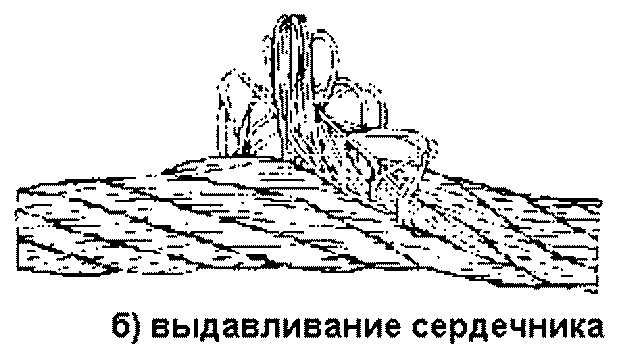 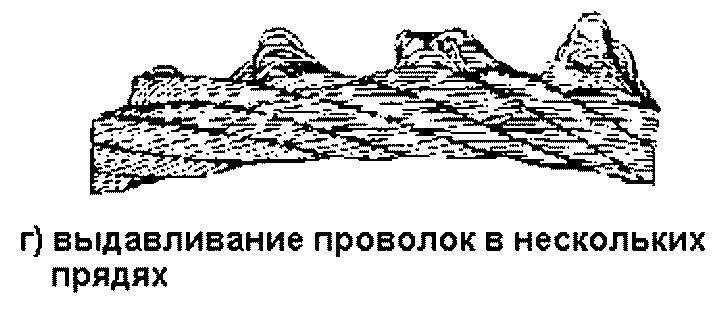 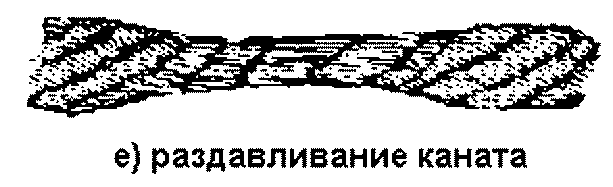 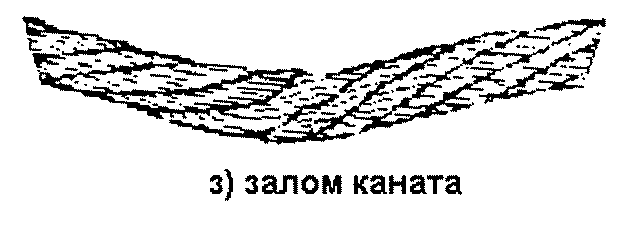 Браковка цепных стропов
Система сигнализации при выполнении работ
Эксплуатирующая организация, должна установить порядок обмена сигналами между стропальщиками и крановщиками. Знаковая сигнализация и система обмена сигналами при радиопереговорной связи должны быть внесены в производственные инструкции для крановщиков и стропальщиков. Знаковая сигнализация для крановщиков и стропальщиков приведена в приложении N 10 к настоящим ФНП.
Поднять груз
Опустить груз или крюк
Передвинуть кран (мост)
Передвинуть тележку
Повернуть стрелу
Поднять стрелу
Опустить стрелу
СТОП!!!
Осторожно!!!
Нарушения требований промышленной безопасности, при которых эксплуатация ПС должна быть запрещена
255. Эксплуатирующая организация не должна допускать ПС в работу, если при проверке установлено, что:
 
а) обслуживание ПС ведется неаттестованным персоналом;
 
б) не назначены специалист, ответственный за осуществление производственного контроля при эксплуатации ПС, специалист, ответственный за содержание ПС в работоспособном состоянии; специалист, ответственный за безопасное производство работ с применением ПС;

в) истек срок технического освидетельствования ПС. Отсутствует экспертиза промышленной безопасности ПС, отработавшего срок службы;
Нарушения требований промышленной безопасности, при которых эксплуатация ПС должна быть запрещена
г) не выполнены выданные её или Федеральной службой по экологическому, технологическому и атомному надзору предписания по обеспечению безопасной эксплуатации ПС;
 
д) на ПС выявлены технические неисправности: трещины или остаточные деформации металлоконструкций (последние, выше допустимых пределов), ослабление креплений в соединениях металлоконструкций, неработоспособность заземления гидро- или электрооборудования, указателей, ограничителей и регистраторов, системы управления, недопустимый износ крюков, канатов, цепей, элементов механизмов и тормозов, рельсового пути;
Нарушения требований промышленной безопасности, при которых эксплуатация ПС должна быть запрещена
е) отсутствуют соответствующие массе и виду перемещаемых грузов съемные грузозахватные приспособления и тара или они неработоспособны;

ж) работы ведутся без ППР, ТК, нарядов-допусков, предписываемых требованиями настоящих ФНП;

з) не выполнены мероприятия по безопасному ведению работ, и требования, изложенные в ППР, ТК, нарядах-допусках;
Нарушения требований промышленной безопасности, при которых эксплуатация ПС должна быть запрещена
и) отсутствуют, либо утеряны паспорт ПС или сведения о его постановке на учет в органах Федеральной службы по экологическому, технологическому и атомному надзору (для ПС, подлежащих учету, согласно пункту 147 настоящих ФНП);
 
к) работы с применением ПС ведутся с нарушениями настоящих ФНП, ППР, ТК и инструкций, что может привести к аварии или угрозе жизни людей.
Действия в аварийных ситуациях работников ОПО, эксплуатирующих ПС
256. На каждом ОПО, эксплуатирующем ПС, должны быть разработаны и доведены под роспись до каждого работника инструкции, определяющие действия работников в аварийных ситуациях.
 
257. В инструкциях, разрабатываемых согласно требованиям пункта 256 настоящих ФНП наряду с требованиями, определяемыми спецификой ОПО, должны быть указаны следующие сведения для работников, занятых эксплуатацией ПС:
Действия в аварийных ситуациях работников ОПО, эксплуатирующих ПС
а) оперативные действия по предотвращению и локализации аварий;
 
б) способы и методы ликвидации аварий;

в) схемы эвакуации в случае возникновения взрыва, пожара, выброса токсичных веществ в помещении или на площадке, обслуживаемой ПС, если аварийная ситуация не может быть локализована или ликвидирована;
 
г) порядок использования системы пожаротушения в случае локальных возгораний оборудования ОПО;
Действия в аварийных ситуациях работников ОПО, эксплуатирующих ПС
д) порядок приведения ПС в безопасное положение в нерабочем состоянии, схема и порядок эвакуации крановщика (оператора), покидающего кабину управления ПС;
 
е) места, отведенные в ОПО, для нахождения ПС в нерабочем состоянии;
 
ж) места отключения вводов электропитания ПС;
 
з) места расположения медицинских аптечек первой помощи;
Действия в аварийных ситуациях работников ОПО, эксплуатирующих ПС
и) методы оказания первой помощи работникам, попавшим под электрическое напряжение, получившим ожоги, отравившимся продуктами горения;
 к) порядок оповещения работников ОПО о возникновении аварий и инцидентов.
Ответственность за наличие указанных инструкций лежит на руководстве ОПО, эксплуатирующем ПС, 
а их исполнение в аварийных ситуациях - на каждом работнике ОПО
.
Утилизация(ликвидация) ПС
258. Утилизация (ликвидация) ПС должна выполняться с учетом требований, изложенных в соответствующем разделе Технического регламента ТР ТС 010/2011, а также требований, изложенных в руководстве (инструкции) по эксплуатации ПС.
 
259. ПС, подлежащие утилизации (ликвидации), должны быть демонтированы и сняты с учета.
Оценка соответствия
В соответствии с Федеральным законом 116-ФЗ, если Техническим регламентом ТС 010/2011 не установлена иная форма оценки соответствия ПС обязательным требованиям к такому ПС, оно подлежит экспертизе промышленной безопасности:
 
а) до начала применения на ОПО ПС, изготовленных для собственных нужд;
 
б) по истечении срока службы или превышении количества циклов нагрузки такого ПС, установленных производителем;

в) при отсутствии в технической документации данных о сроке службы такого ПС, если фактический срок его службы превышает 20 лет;
 
г) после проведения работ, связанных с изменением конструкции, заменой материала несущих элементов такого ПС, либо восстановительного ремонта после аварии или инцидента на опасном производственном объекте, в результате которых было повреждено такое ПС.

 При замене изношенного грузозахватного органа на аналогичный новый ПС 
не подлежит экспертизе промышленной безопасности
Оценка соответствия
261. Объем, состав и характер работ по экспертизе промышленной безопасности зависят от типа ПС, его фактического состояния и технологии, в которой ПС применяется на ОПО.
 
262. Необходимость проведения экспертизы промышленной безопасности строительных конструкций ОПО, где установлены ПС, объем и состав указанных работ определяются техническим состоянием строительных конструкций, а также требованиями, аналогичными изложенным в пункте 260 настоящих ФНП применительно к самим ПС.
Оценка соответствия
Экспертиза промышленной безопасности проводится только для ПС, которые подлежат учету. 
ПС перечисленные в пункте 148 настоящих ФНП и не подлежащие учету, экспертизе промышленной безопасности не подлежат.
СПАСИБО ЗА ВНИМАНИЕ!
ИНФОРМАЦИЯ ПО ВОПРОСАМ ПРОФЕССИОНАЛЬНОГО ОБУЧЕНИЯ, ДОПОЛНИТЕЛЬНОГО ПРОФЕССИОНАЛЬНОГО ОБРАЗОВАНИЯ
 И ПРОВЕДЕНИЯ ПРЕДАТТЕСТАЦИОННОЙ ПОДГОТОВКИ 
по тел . (8162) 77-09-75
ot98nov@gmail.com